Flere billeder fra EObrowseren
Brandende i Australien
Corona-lukning i Norditalien
Gletchere i Himalaya og Alperne
Jordbær-dyrkning i Sydspanien
Kunstvanding i Ægyptens Ørken
Målt med Eobrowseren af carsten.skovgaard.andersen@gmail.com
www.boernafgalileo.dk 
Du kan overvåge mange miljøproblemer med Eobrowseren
Brandende i Sydaustralien  omkring nytår 2020
Set med satellit via Eobrowseren
https://www.sentinel-hub.com/explore/eobrowser
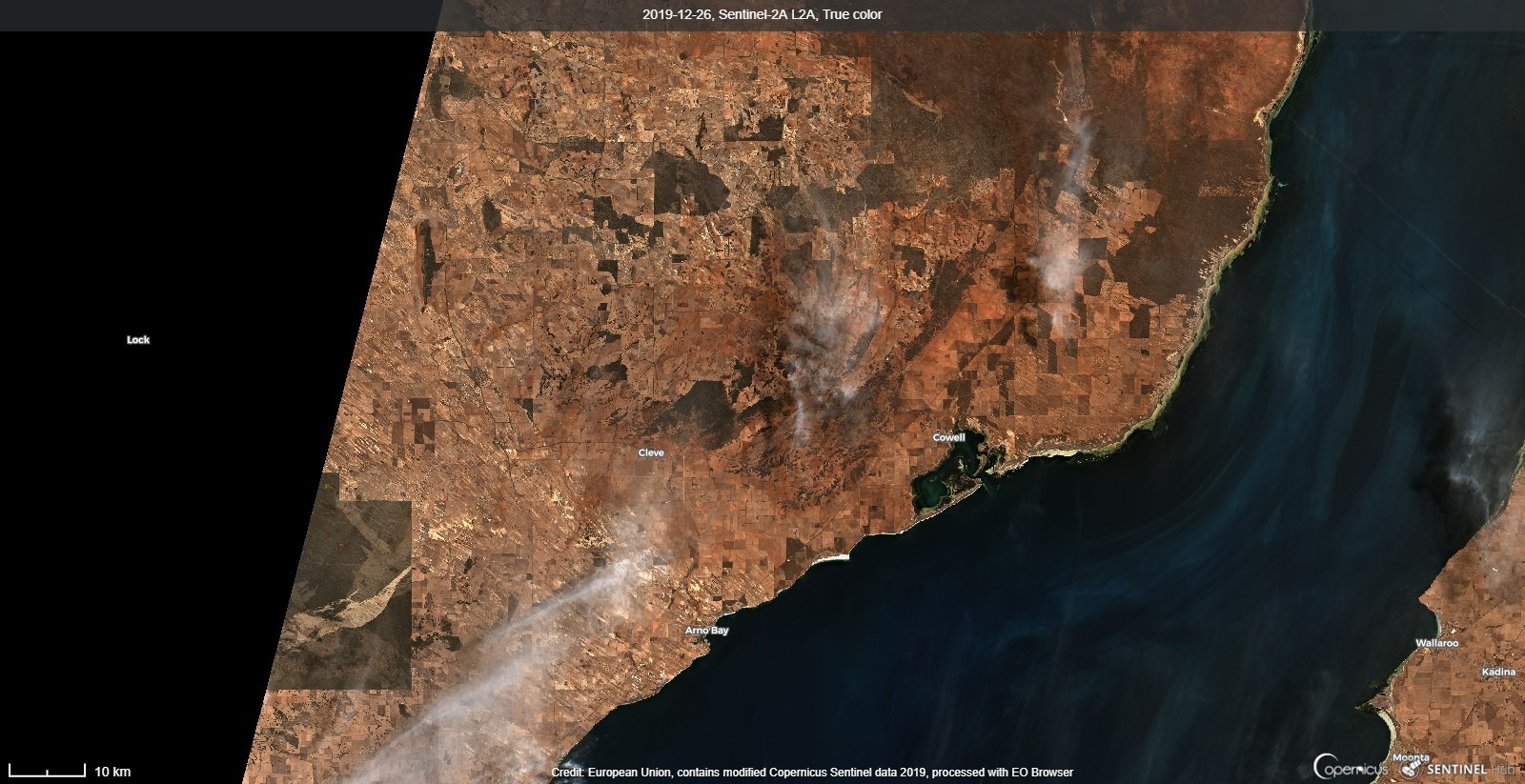 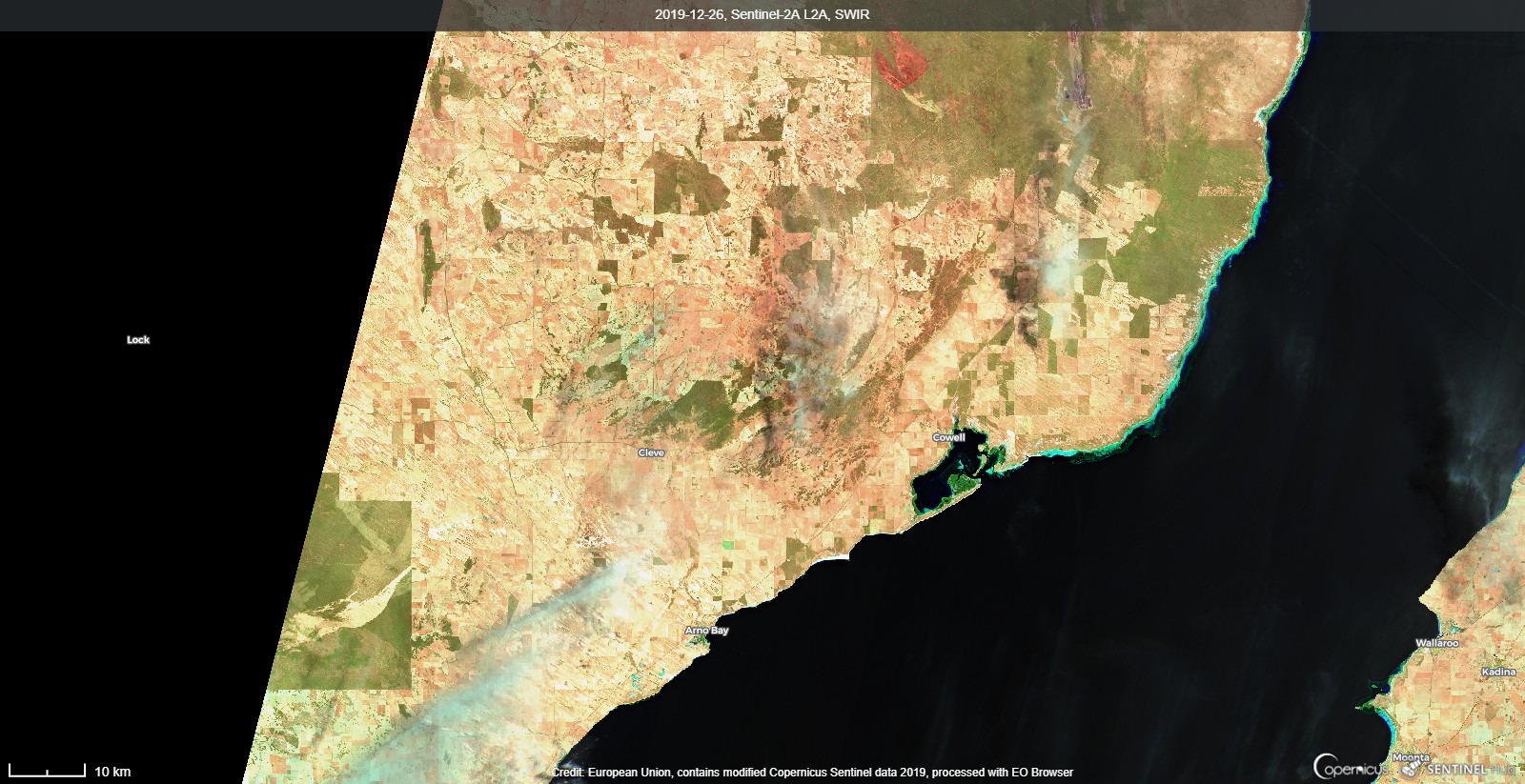 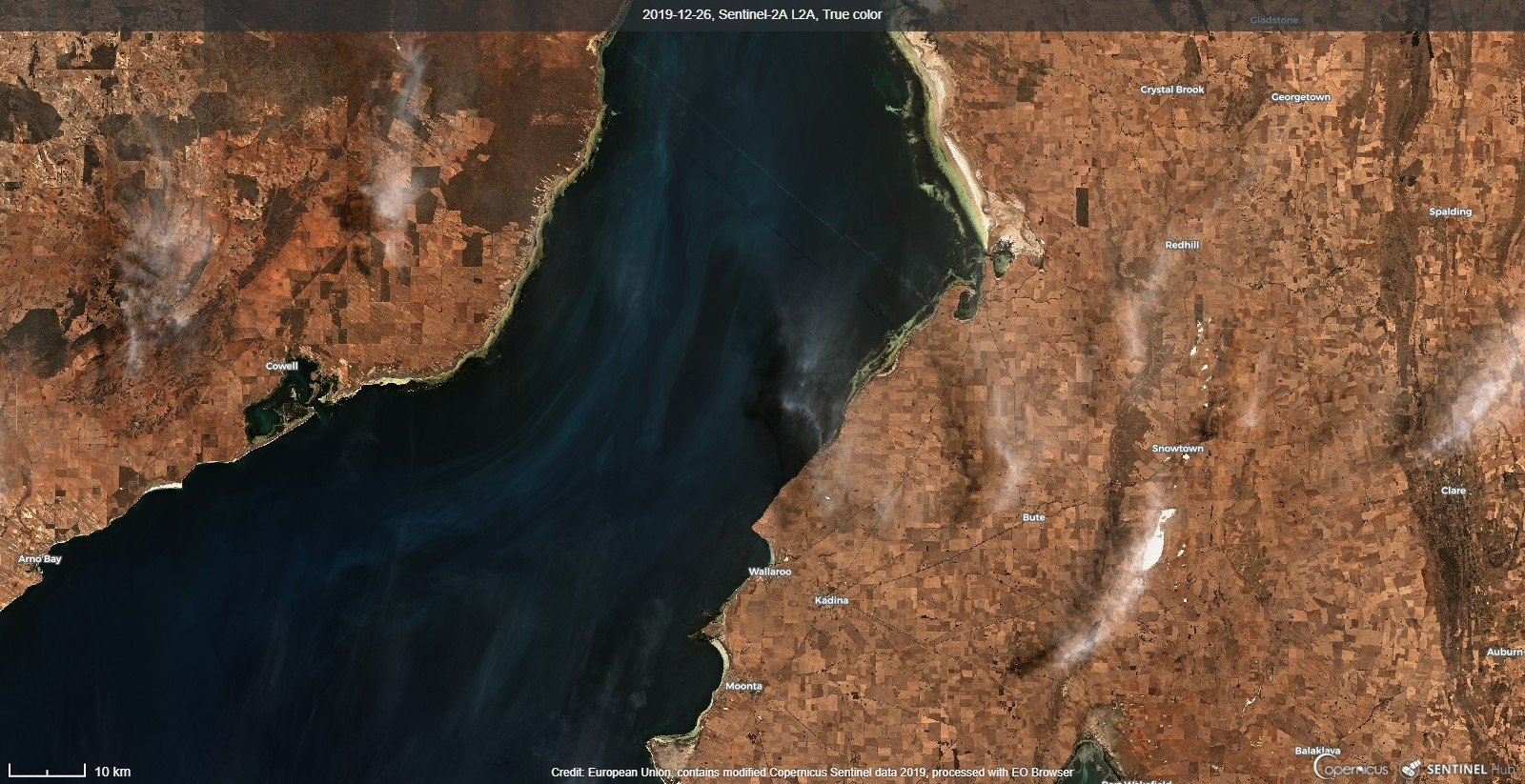 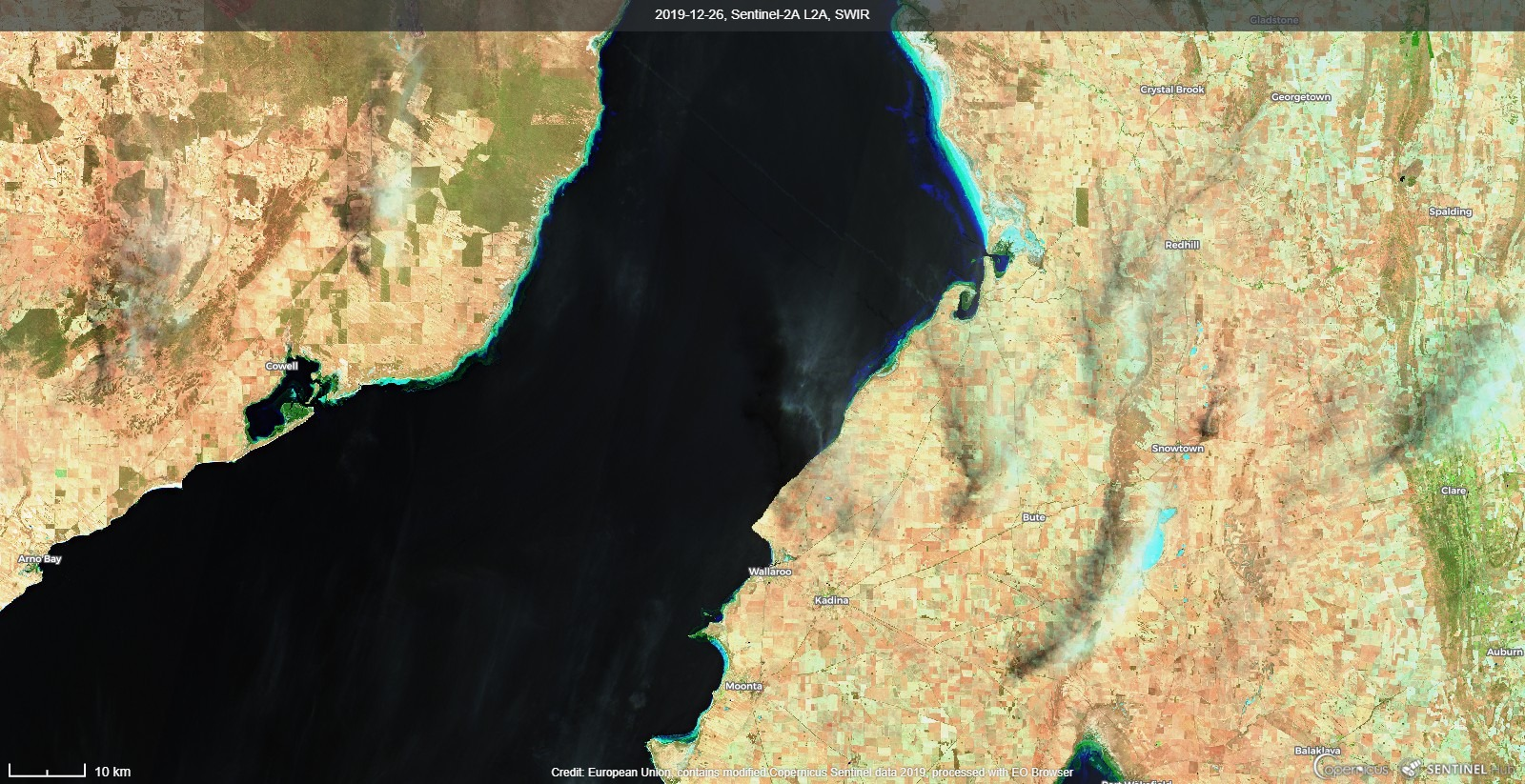 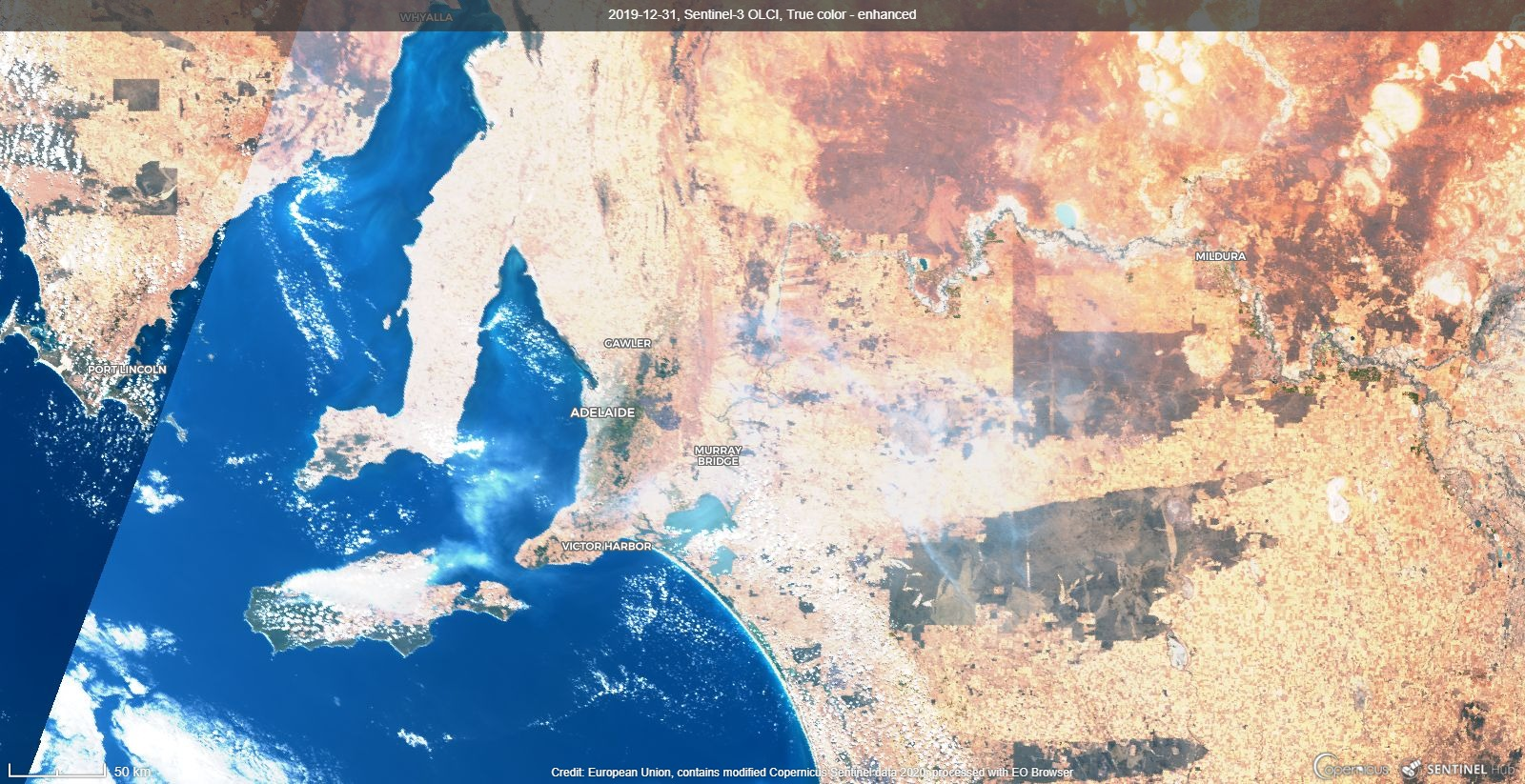 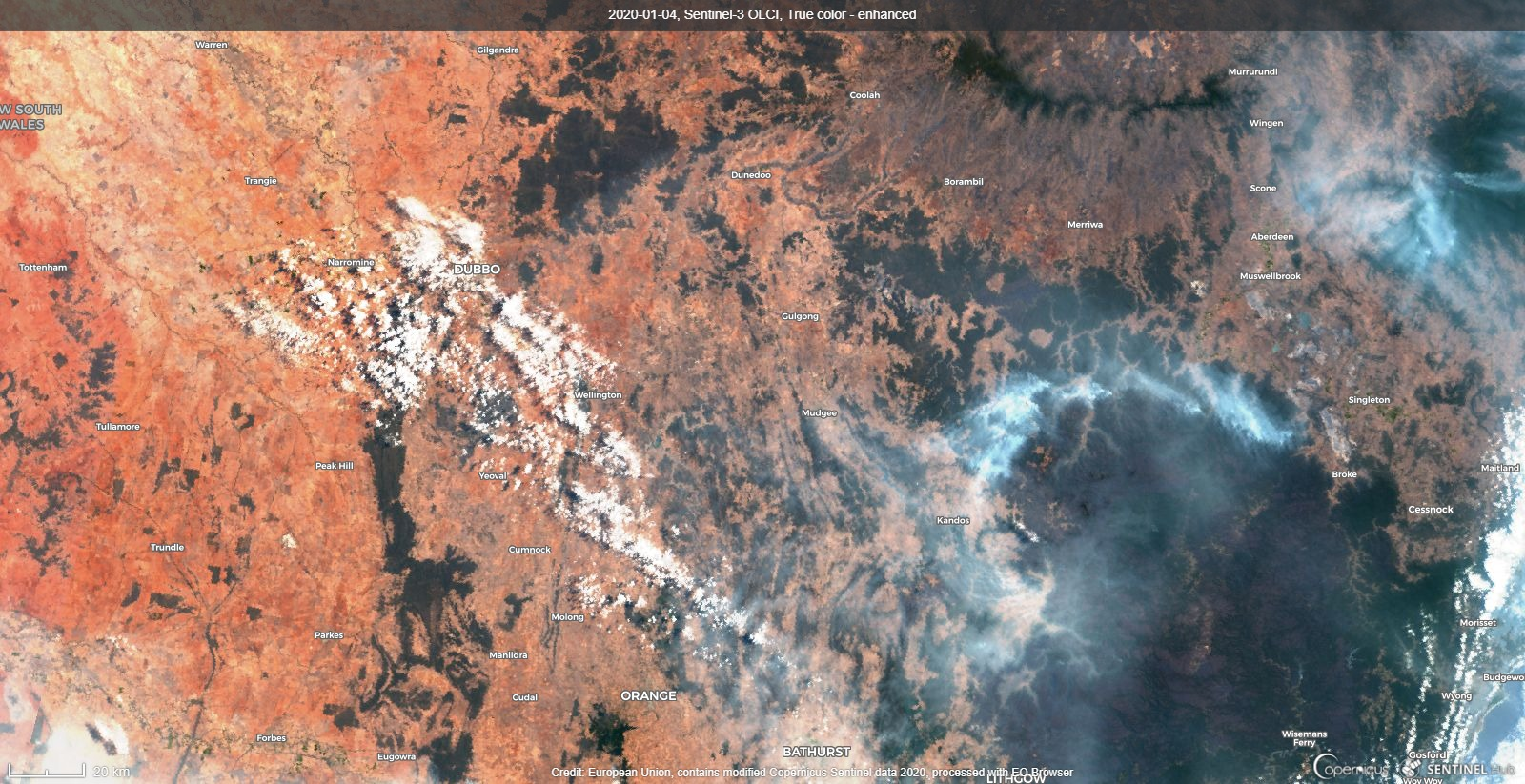 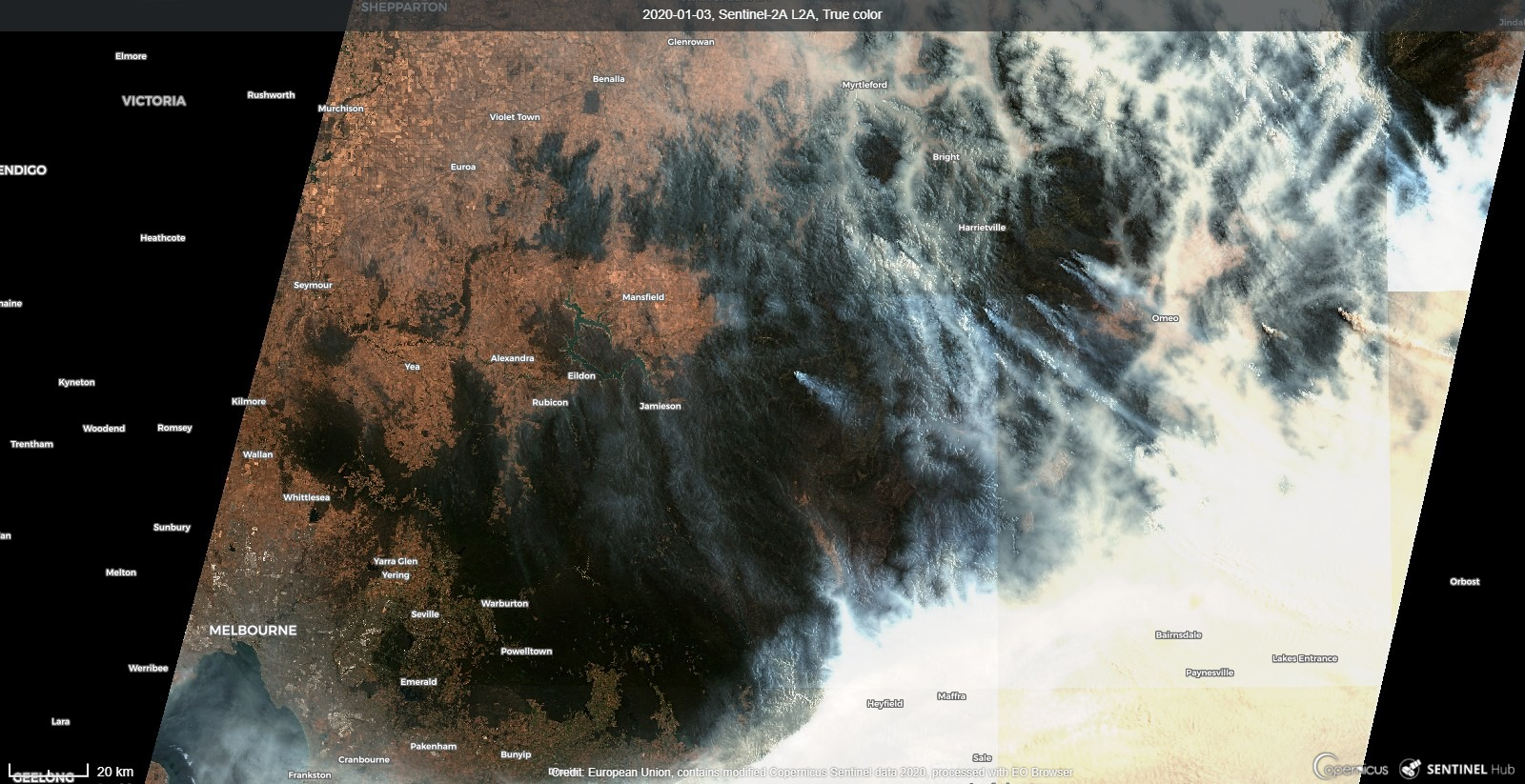 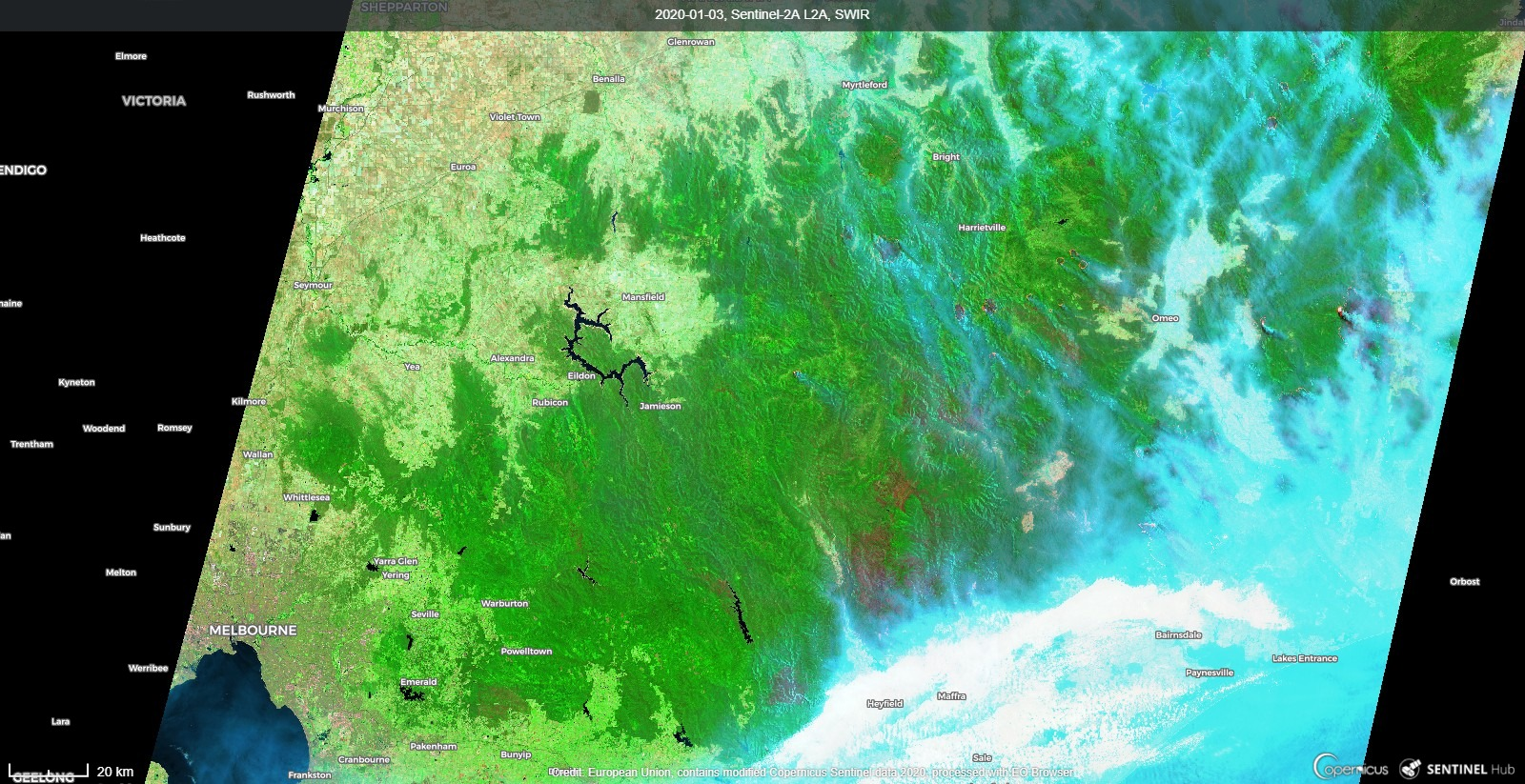 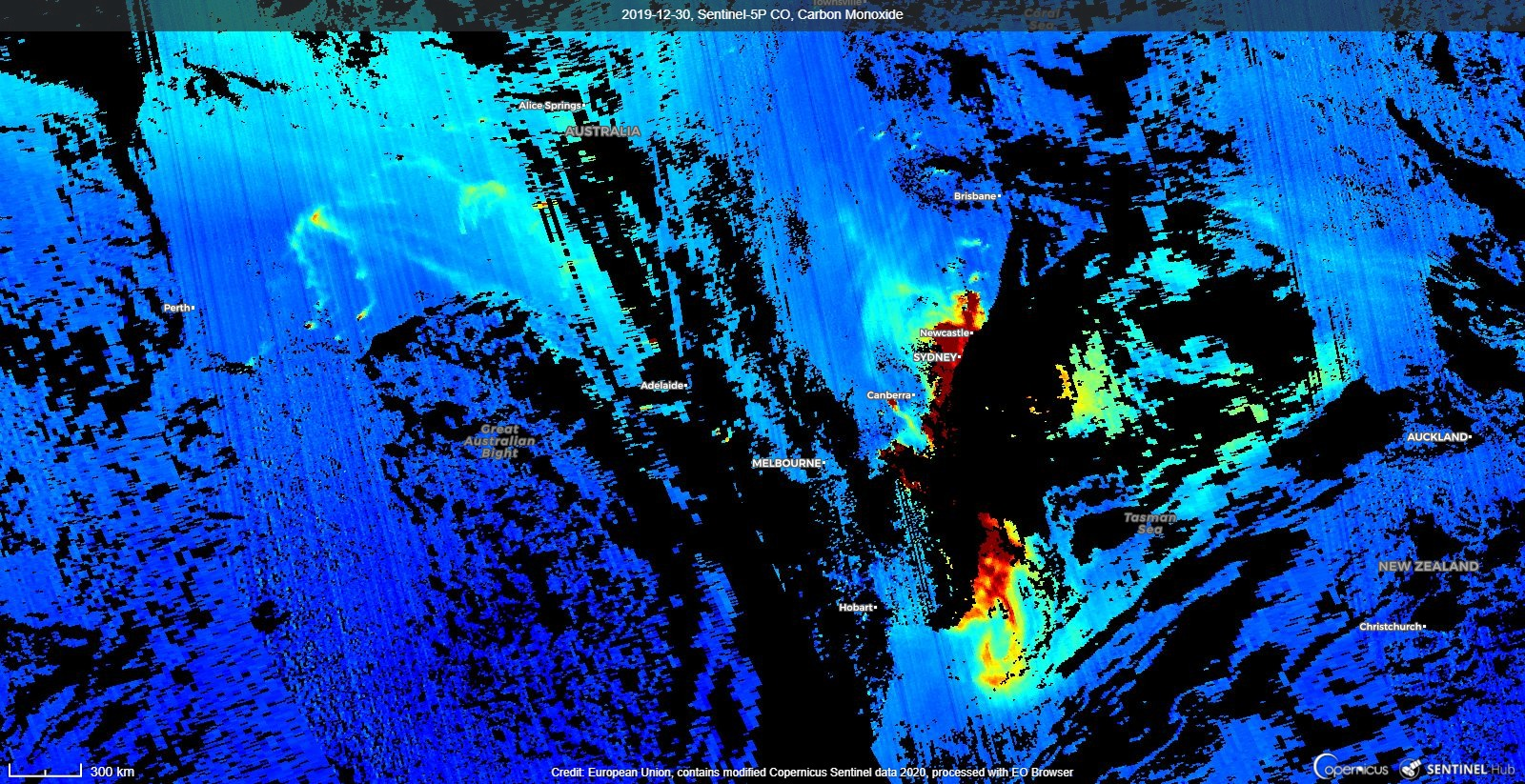 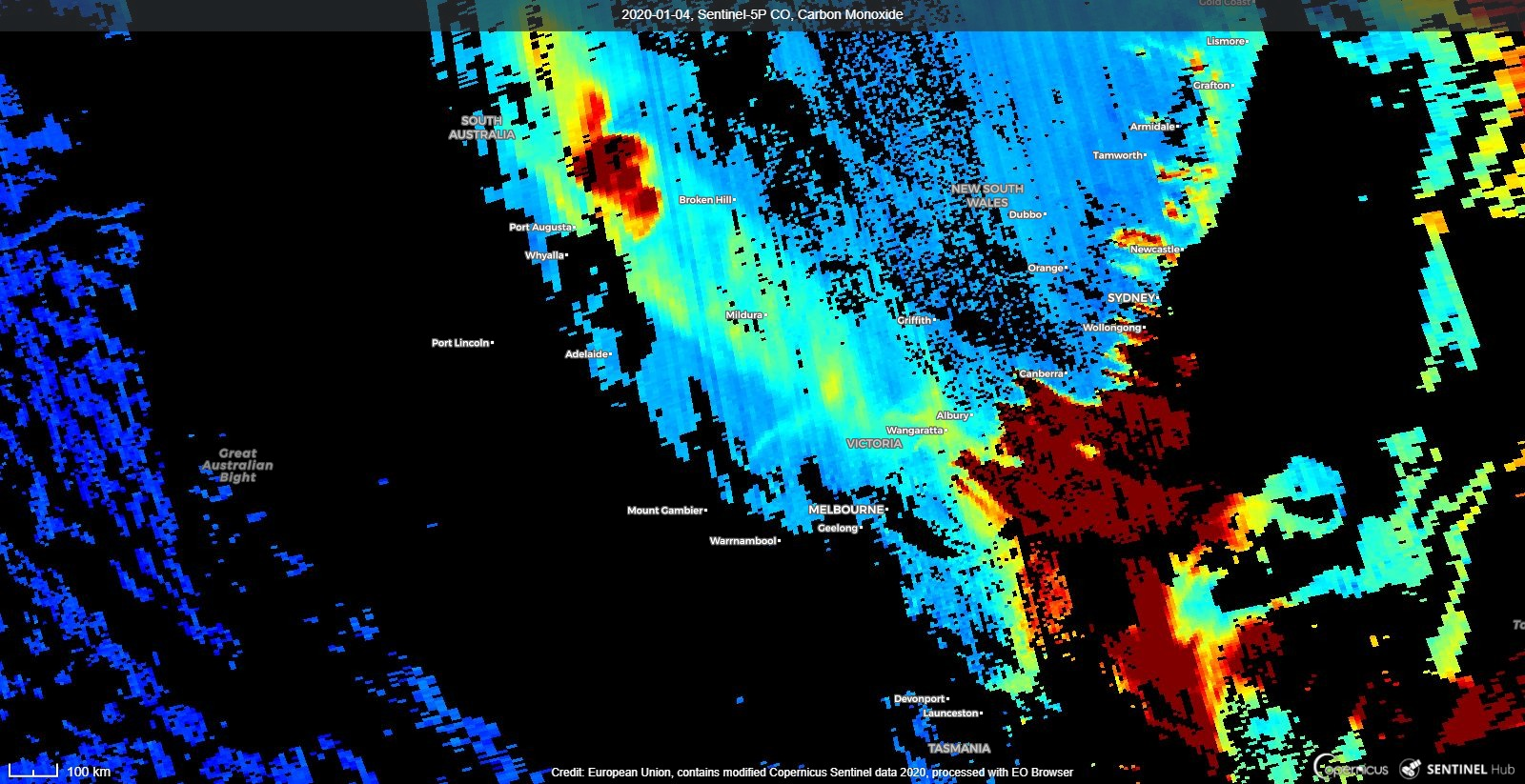 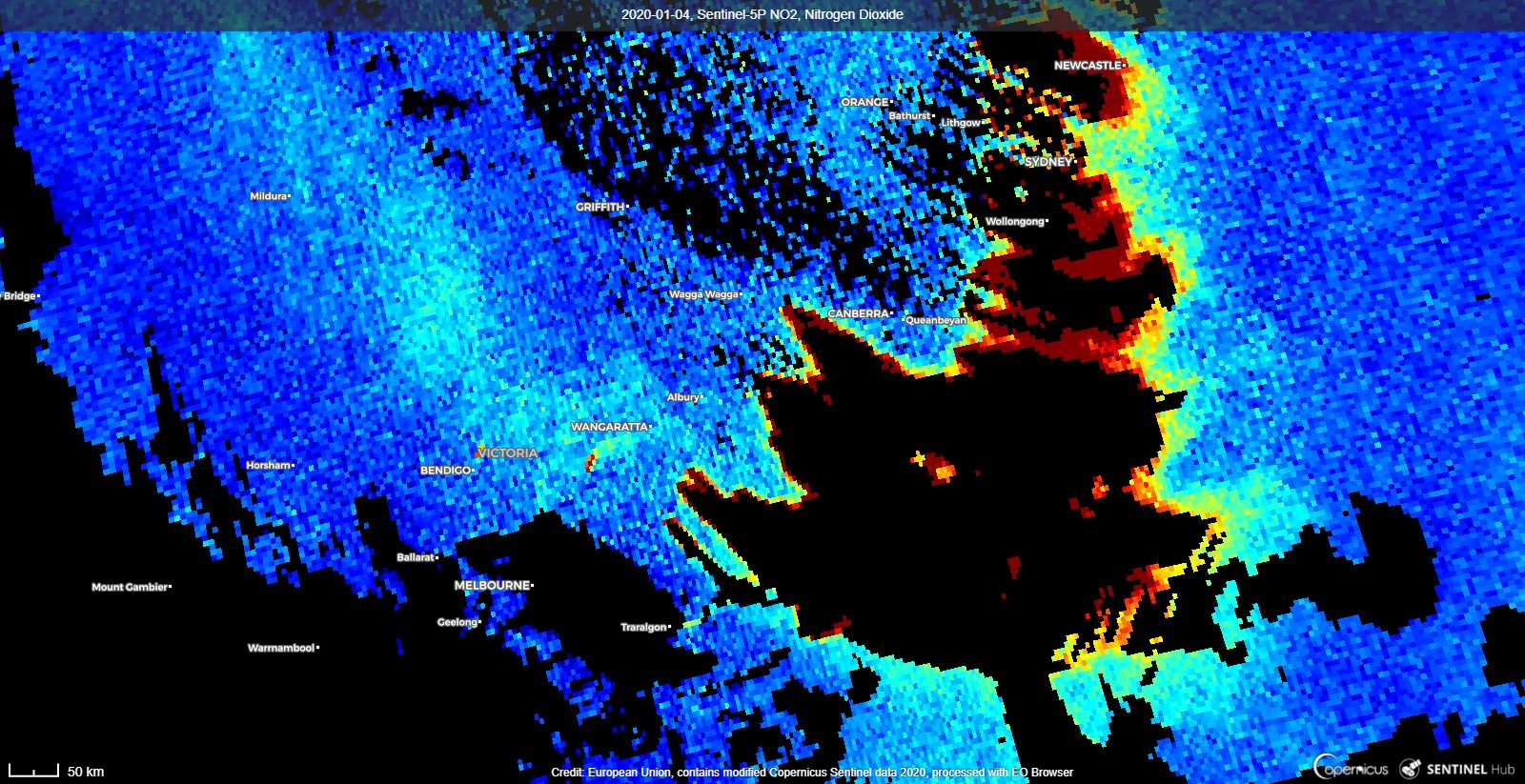 Luften over Norditalien
Jeg har målt NO2 over Norditalien den 20.02.2020 og den 19.03 2020 ved at downloade billeder fra Sentinel 5 P med EObrowseren. 
NO2 kommer bl.a. fra skorstene og udstødningsrør, der ikke har katalysatorer til at rense.
Forureningen med NO2 er formindsket. Når hjulene kommer i gang igen efterlyses flere katalysatorer på udstødningsrørene og mere cykling i trafikken.
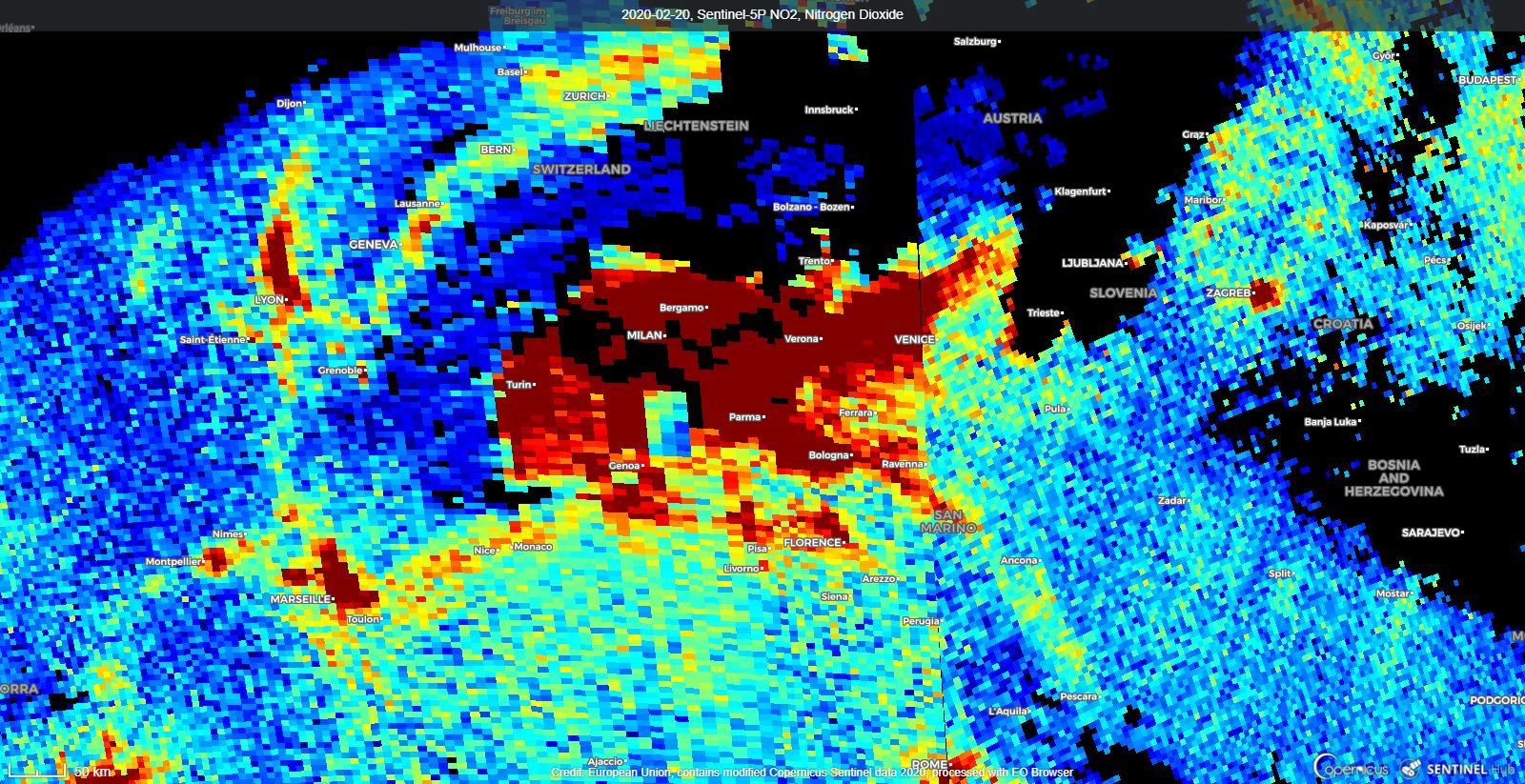 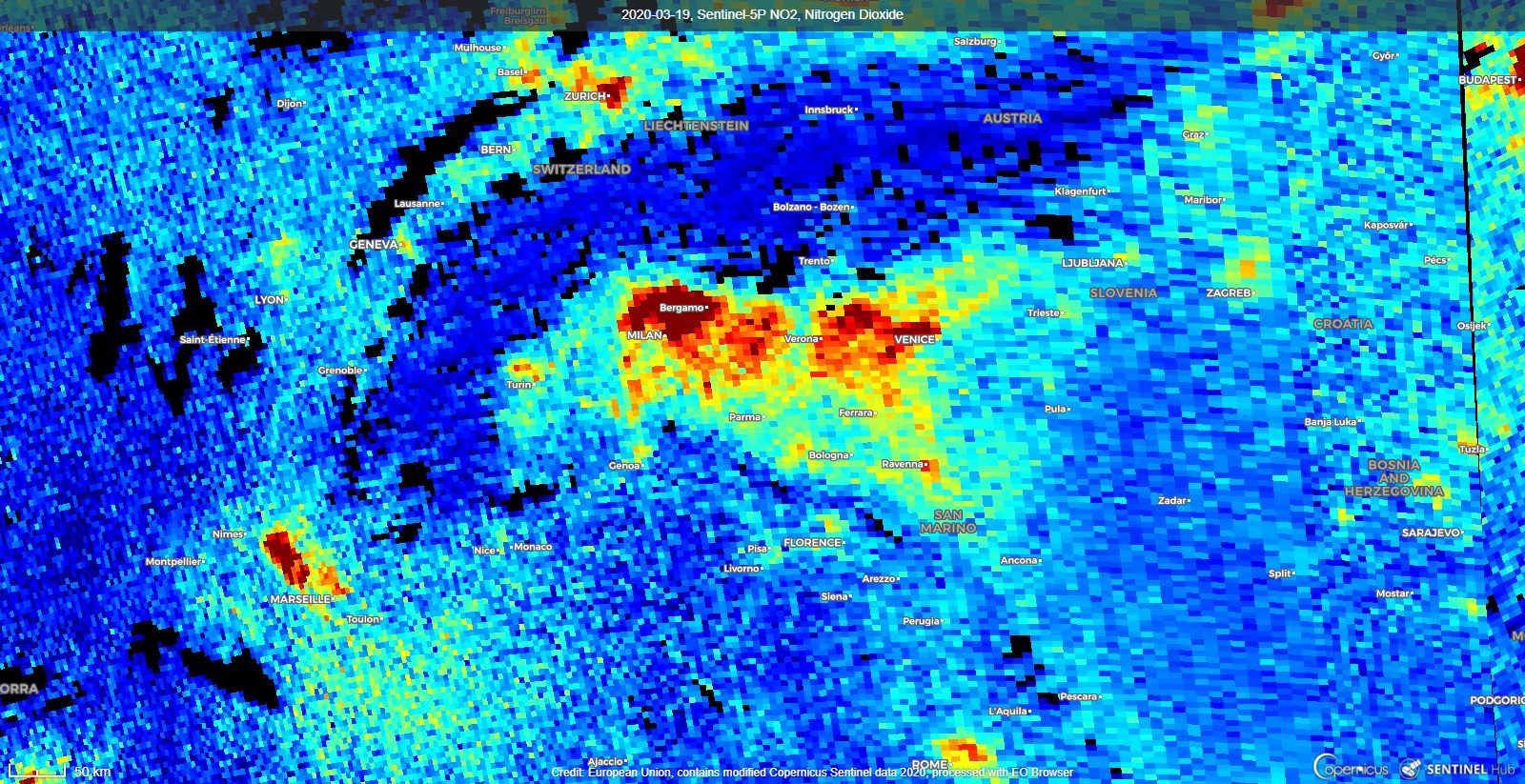 Gletchere i Alperne og i Himalaya
Fotos downloadet med Eobrowseren fra satellitten Landsat.
Der findes kun fotos for de striber Landsat har fløjet over til det givne tidspunkt
Sammenlign august 2009 med august 2019
Gletchere i Himalaya aug. 2014 og aug. 2019
Sydspanien
Huelva – 10 års forandring dokumenteret med Landsat
Nord for Huelva – udvikling fra 2010-2020
Kunstvanding i Ægypten
Fotos downloadet med Eobrowseren fra satellitten Landsat.
Der er kun fotos for de striber Landsat har fløjet over til det givne tidspunkt
Kunstvandingscirkler i Vestægypten – tidlige kartofter mm. vist med natural color og NDVI